Meiosis 1.0
Mitosis Review

Meiosis
Mitosis
Interphase- Cell Grows and DNA Replicates
G1- Cell makes proteins and gets bigger.
S- DNA Replicates
G2- Cell continues to grow, organelles duplicate.
Mitotic Phase- Mitosis & Cytokinesis
Prophase- Nucleus membrane dissolves, spindle 
Metaphase-Chromosomes line up, spindles attach
Anaphase-Spindles rip chromosomes apart
Telophase-Nucleus reforms, spindles dissolve

Cytokinesis-cytoplasm divides making two identical 				  cells.
INTERPHASE
Cytokinesis
All Cells
Mitosis happens in all cells except reproductive cells.

All cells except reproductive cells=Somatic cells

Reproductive cells= Gametes sperm, egg
Normal
Homologous
Homologous Chromosomes- Chromosomes that are similar in size, shape, and genetic content.
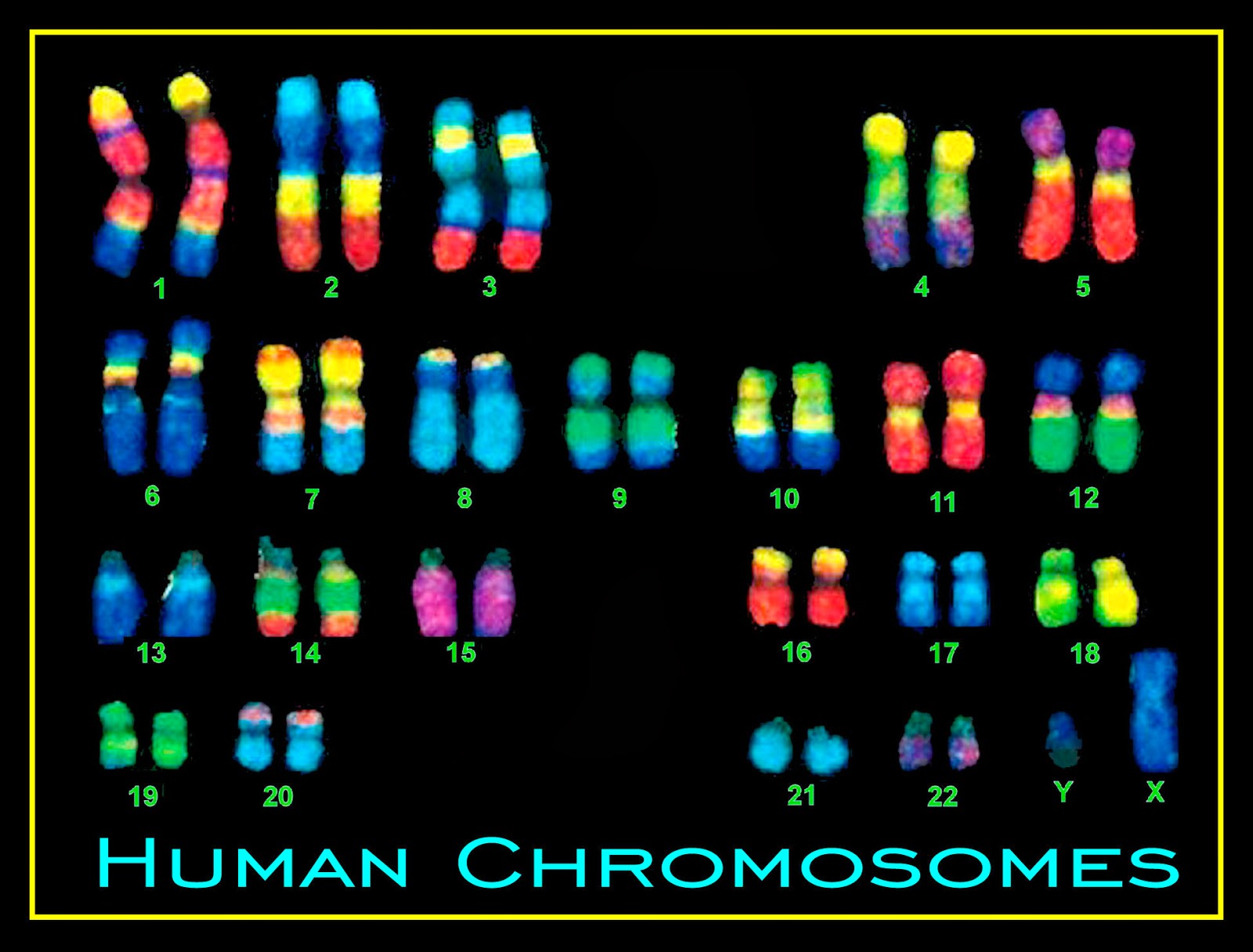 At Replication (S Phase)
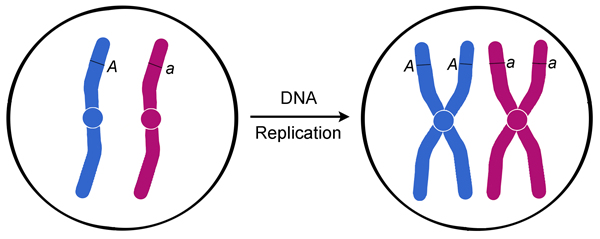 Homologous Chromosomes
At Replication (S phase)=92 chromatids
Somatic Cells
All Somatic Cell are Diploid(2n)= 46 chromosomes. 23 from Mom: 23 from Dad
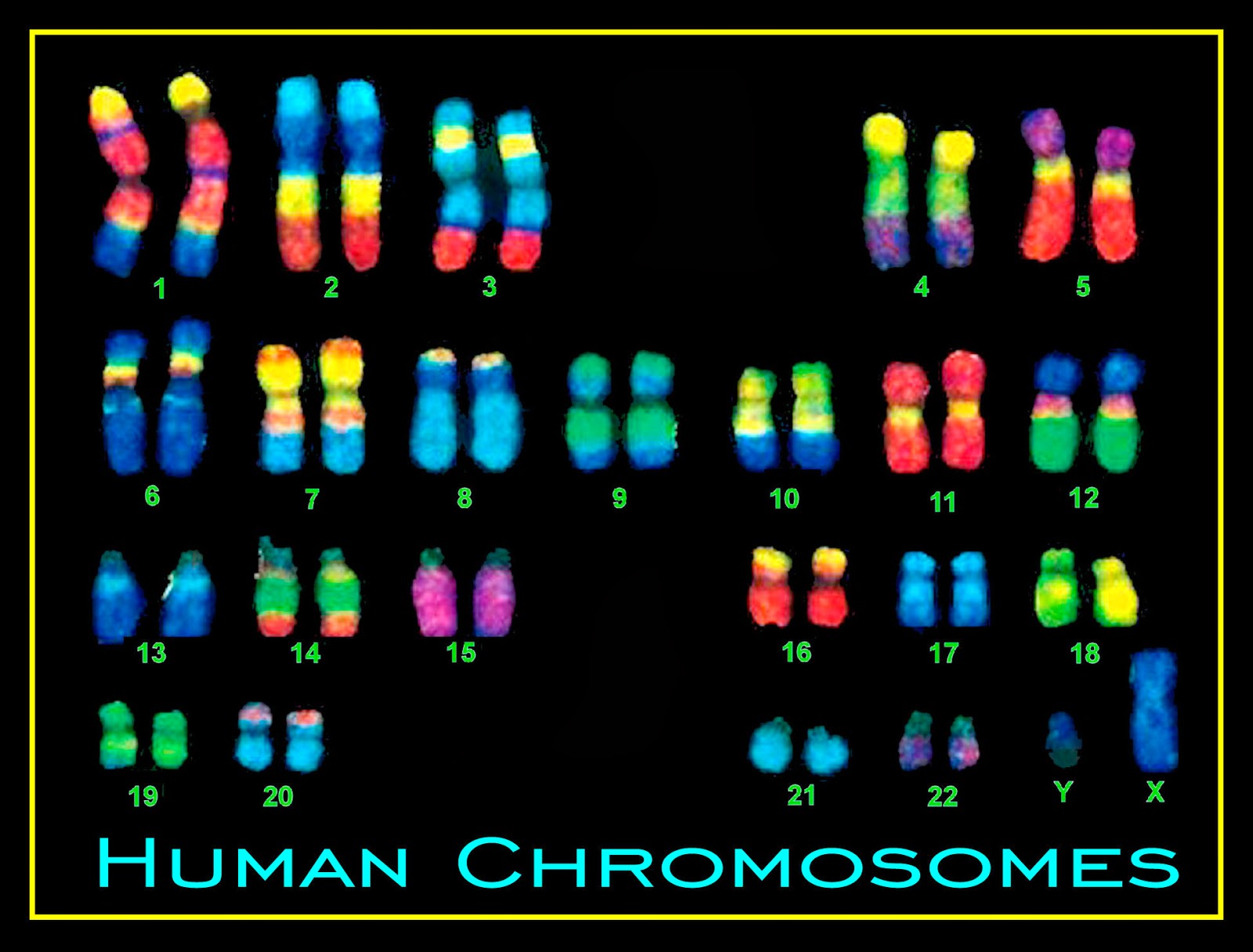 Sex Cells
All sex cells are Haploid(n)have only 23 chromosomes.
Sperm cell-23 Chromosomes

Egg cell- 23 chromosomes

Sperm+Egg= 46 Chromosomes…..You and I
Other words
Haploid Sperm Cell=23 Chromosomes
Haploid Egg Cell=23 Chromosomes

n+n= 2n
Haploid+Haploid=Diploid
When a sperm and an egg meet
Sperm(n) + Egg(n)= ZYGOTE(2n)


Zygote-a fertilized egg cell, the first cell of a new individual.
Baby Cell is a Zygote…Weird
Zygote Formation
Pg. 121 Blue Book
Table 1
Autosomes vs. Sex Chromosomes
Autosomes vs. Sex Chromosomes
Autosomes- 22 pairs(44 total chromosomes) contain genes that code for everything except SEX of the person.

 Sex Chromosomes- 1 pair(2 total chromosomes)  contain genes that code only for Sex of the person (male or female).
Sex of the Child
Dad- X  Y


Mom- X  X

Mom (X)     &      Dad (X)……..XX=Girl
Mom (X)     &      Dad(Y)………XY=Boy
Karyotype
Karyotype- Array of chromosomes from Largest to 
    Smallest.
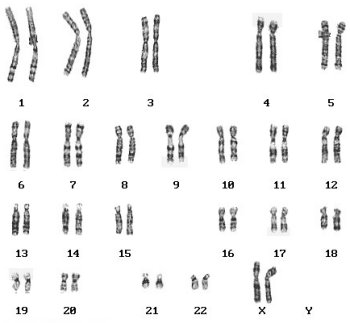 Anything Odd?
Trisomy 21
Trisomy 21
AKA- Down Syndrome
John Langdon Down (1866)
Asexual vs. Sexual Reproduction
Sexual Reproduction- Combining genetic material from two parents.
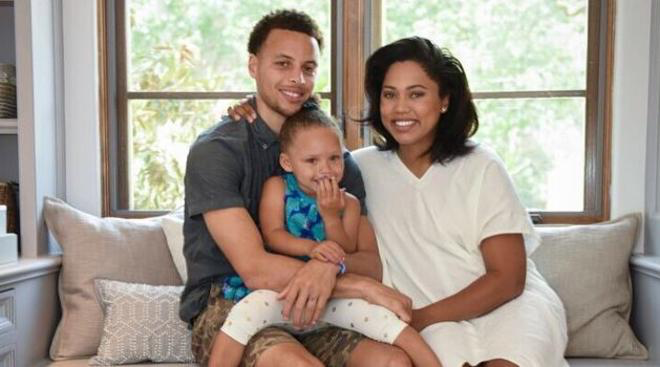 Asexual vs. Sexual Reproduction
Asexual Reproduction- produces offspring genetically identical to one parent.
											*Cloning
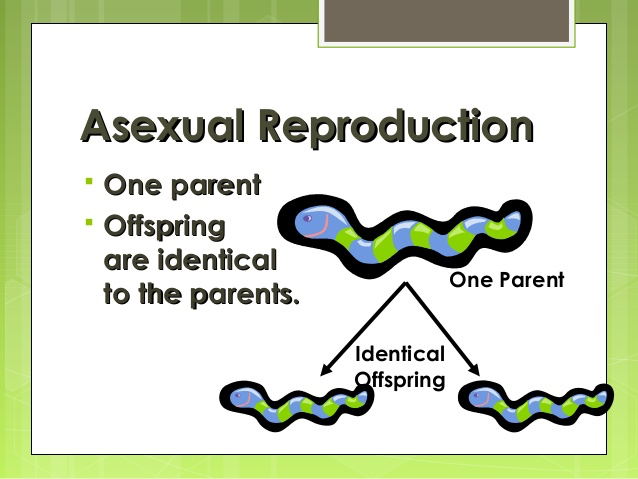 Asexual Reproduction Examples
Prokaryotic Cells(Bacterial) Binary Fission
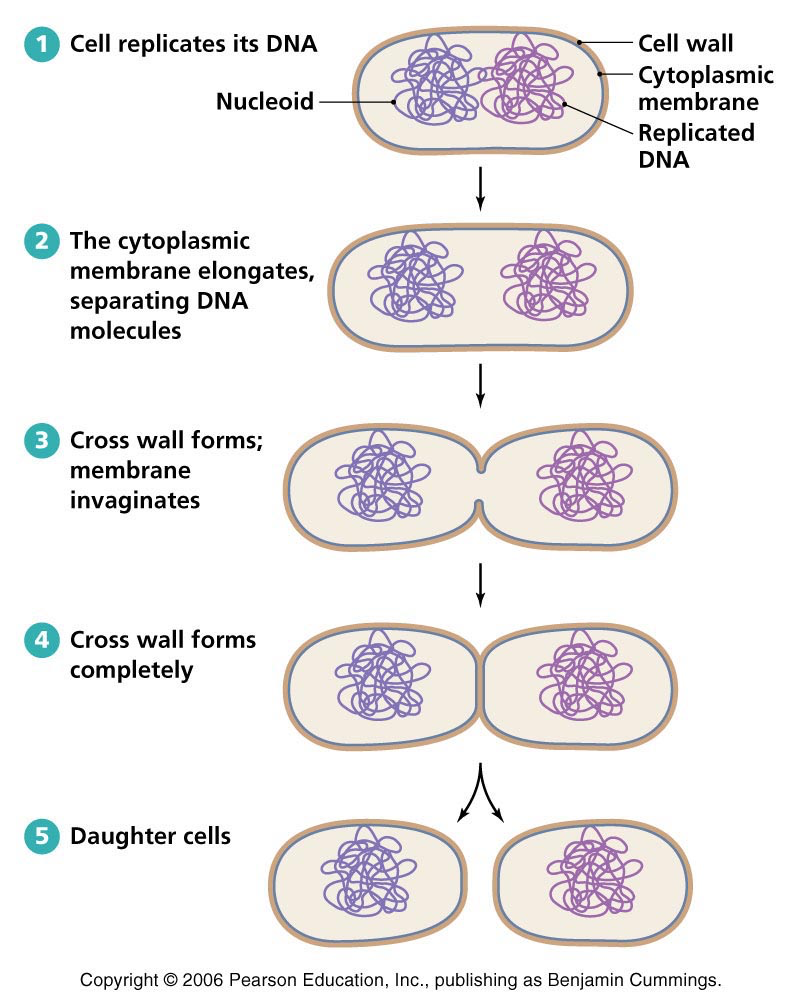 Asexual Reproduction Examples
Star-Fish
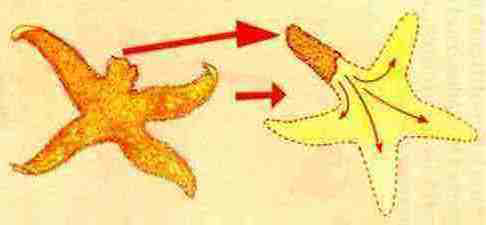 Asexual Reproduction Examples
Plants
Asexual Reproduction Advantages/Disadvantages
Advantages
1.One parent(rapid reproduction).


Disadvantages
No genetic variation
Evolve slowly
Sexual Reproduction Advantages/Disadvantages
Advantages
1.Unique combination of genes inherited
2. Results in greater genetic variation
3. Faster evolutionary processes

Disadvantages
1. Slower Rate
Meiosis
Meiosis- special type of cell division that produces gametes.
Egg
Sperm
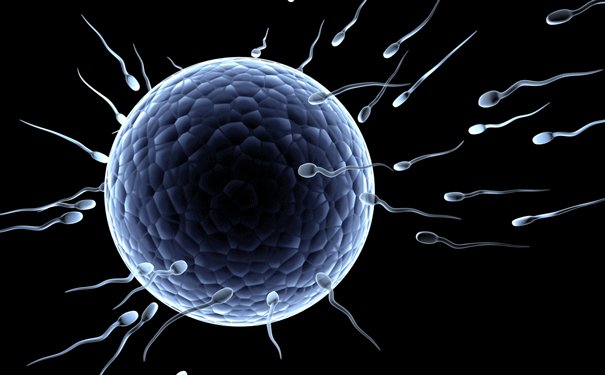 Meiosis- two rounds of cell division without DNA replication.

Rule #1- When gametes are produced, number of chromosomes must be reduced by half.
Rule #2-Gametes end with 23 chromosomes, not 23 pairs.
Meiosis Steps
Start: - Diploid Cell(46 Chromosomes)

Interphase-Cell Grows, Copies it’s DNA into 92 chromosomes 

Meiosis I- Crossing over, Homologous Recombination occur
                    Separate into two diploid cells.
Meiosis II-Two Diploid Cells 

Result-
Purpose of Meiosis
1. Creates Genetic Variation
2. Make Haploid(n)  gametes.
Stages & Result of Meiosis
Stage 1- Meiosis 1
Stage 2- Meiosis 2


Start: 1 Diploid(2n) cell

          divide into

Result: 4 Haploid(n) cells
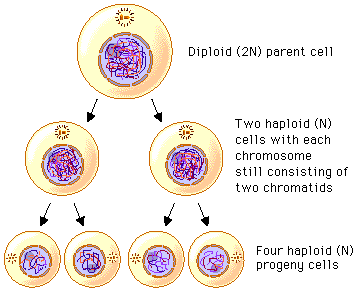